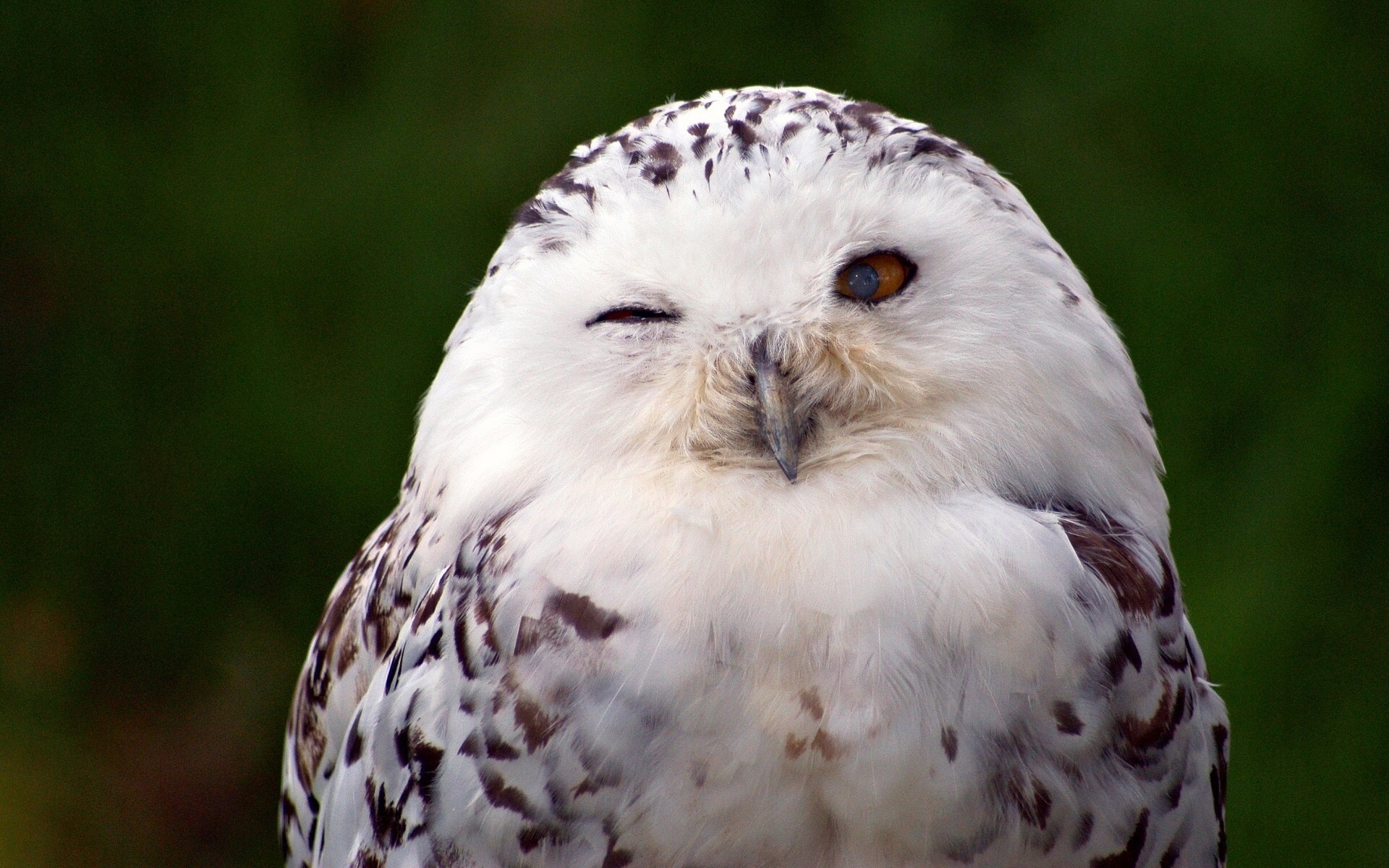 Полярная Сова







Презентация ученика 
1 «А» класса
ГБОУ СОШ № 491
Петраш Александра
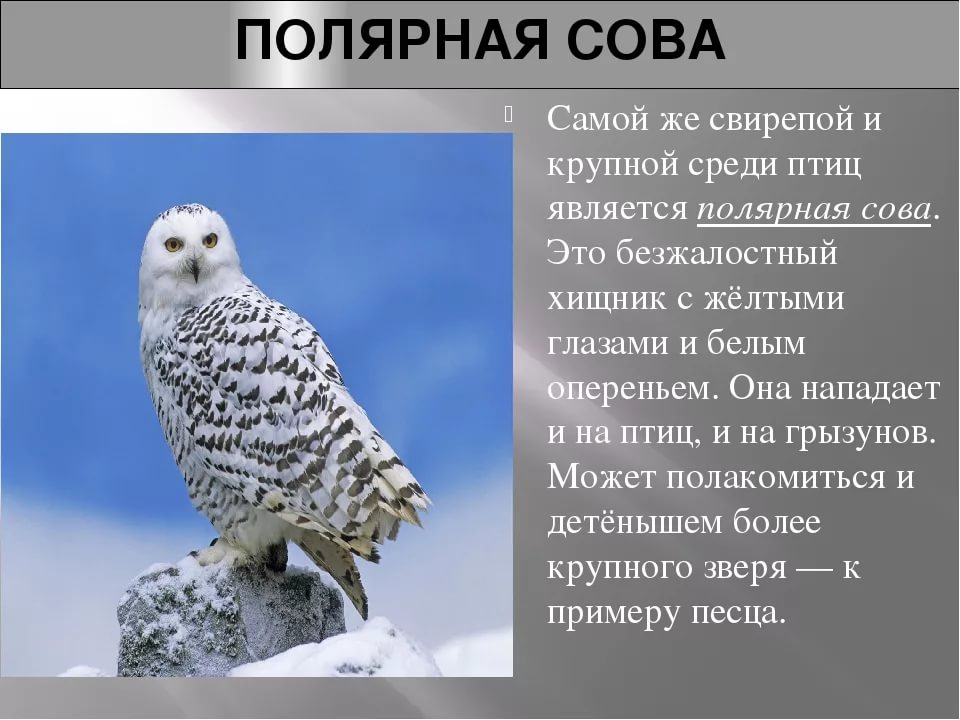 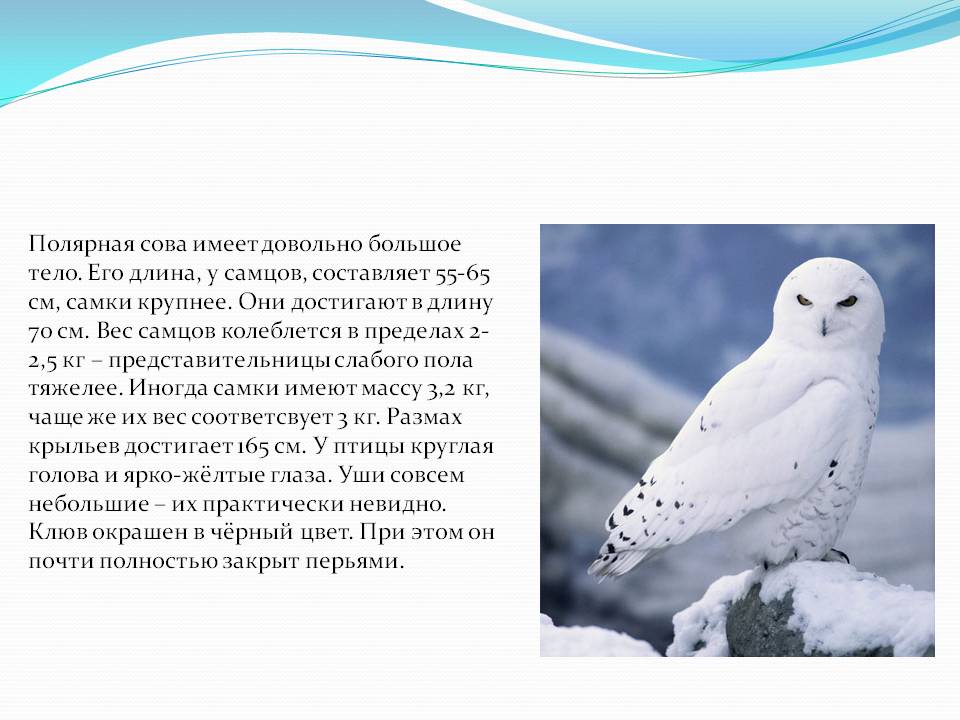 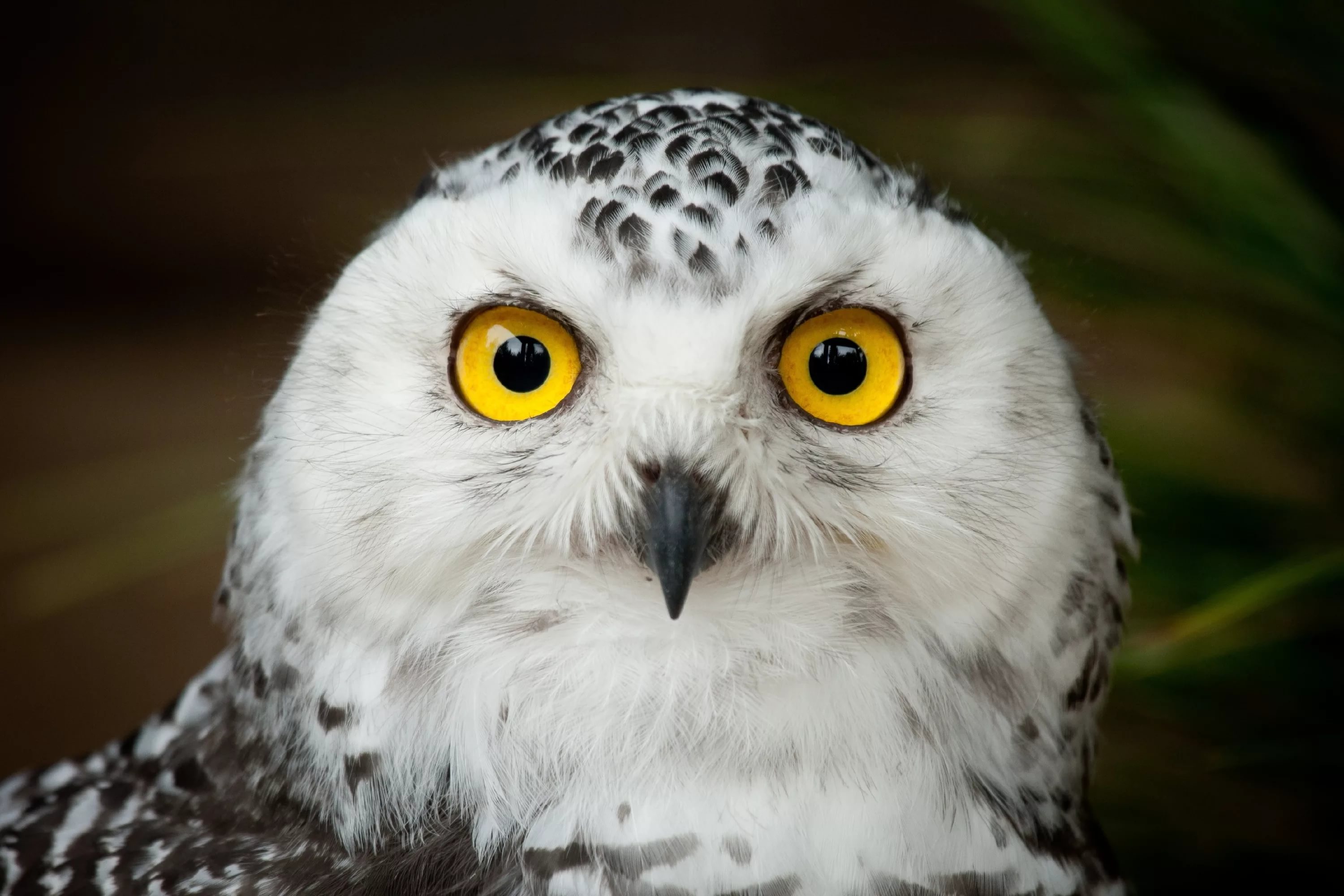 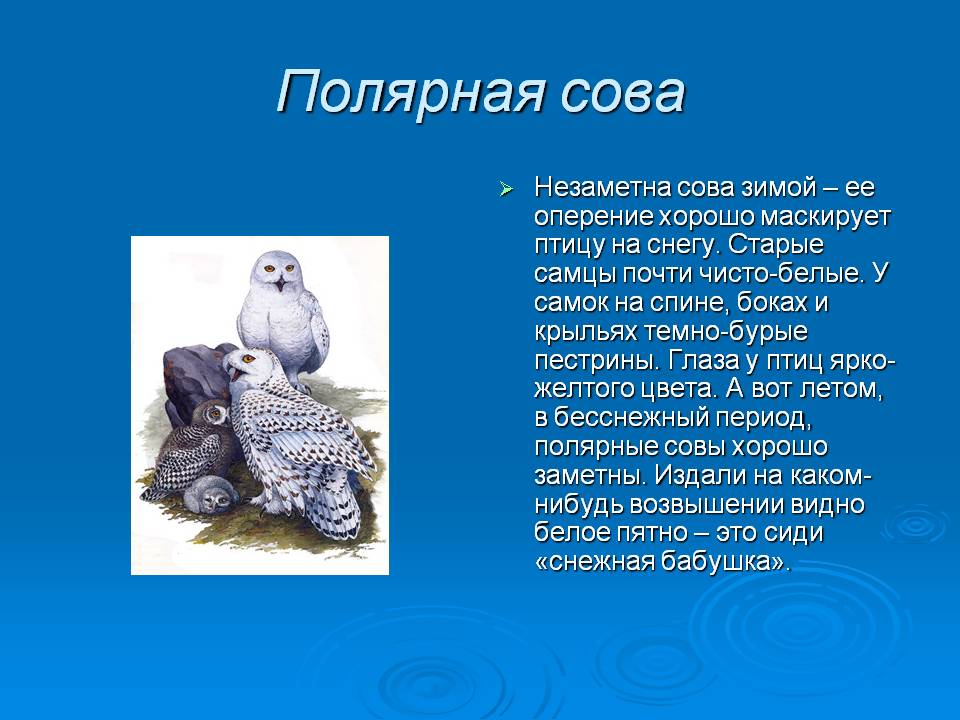 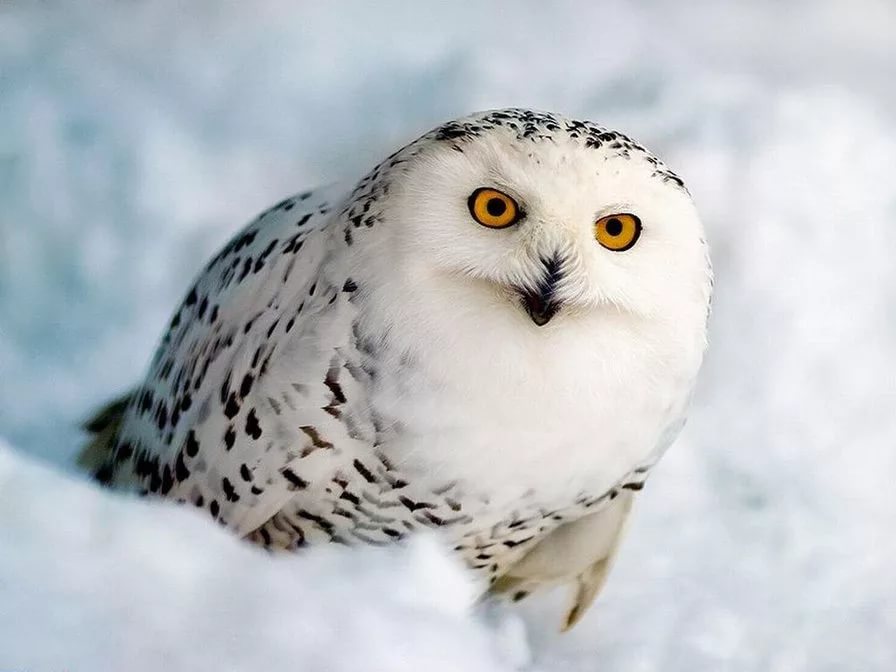 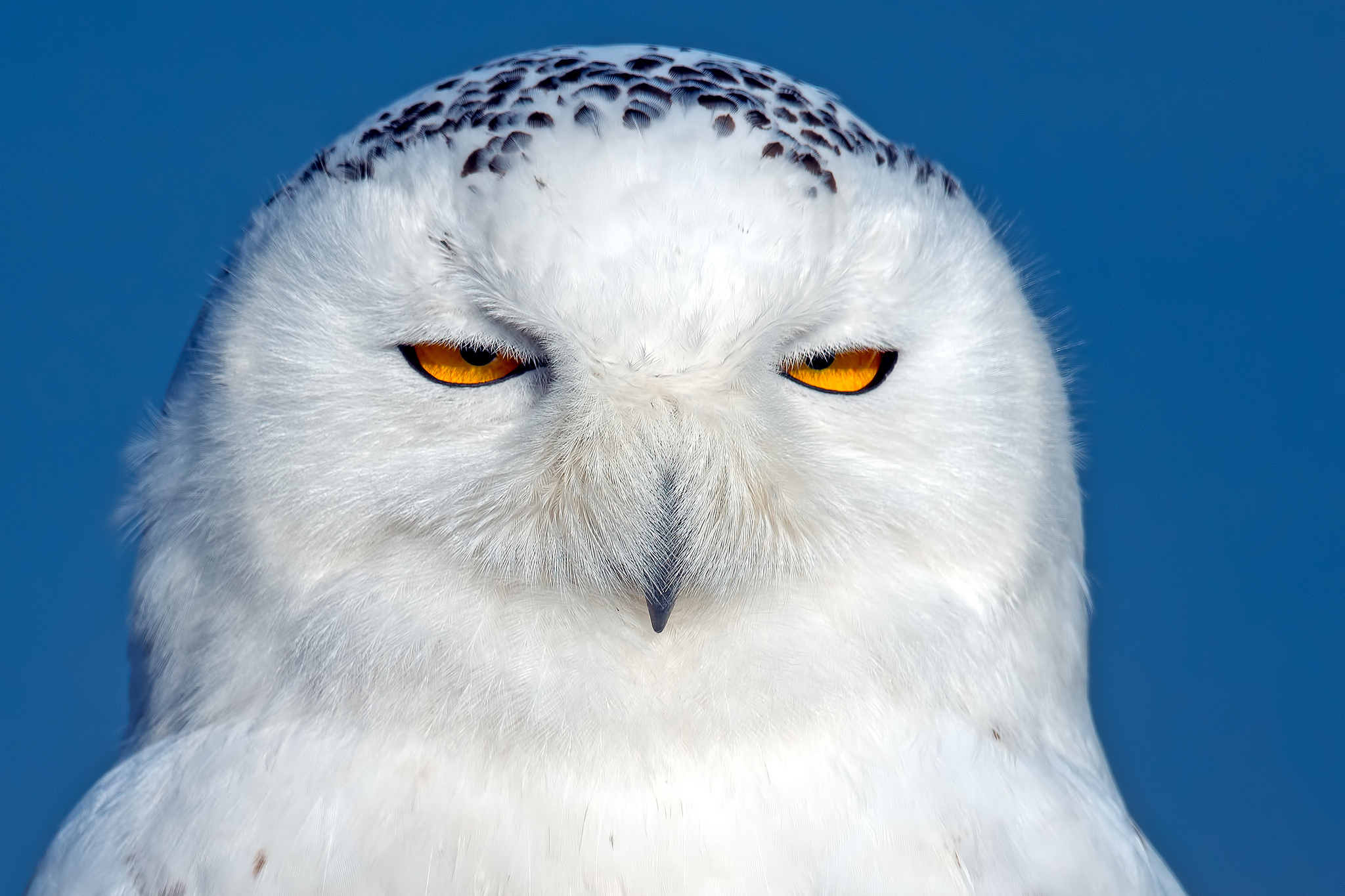 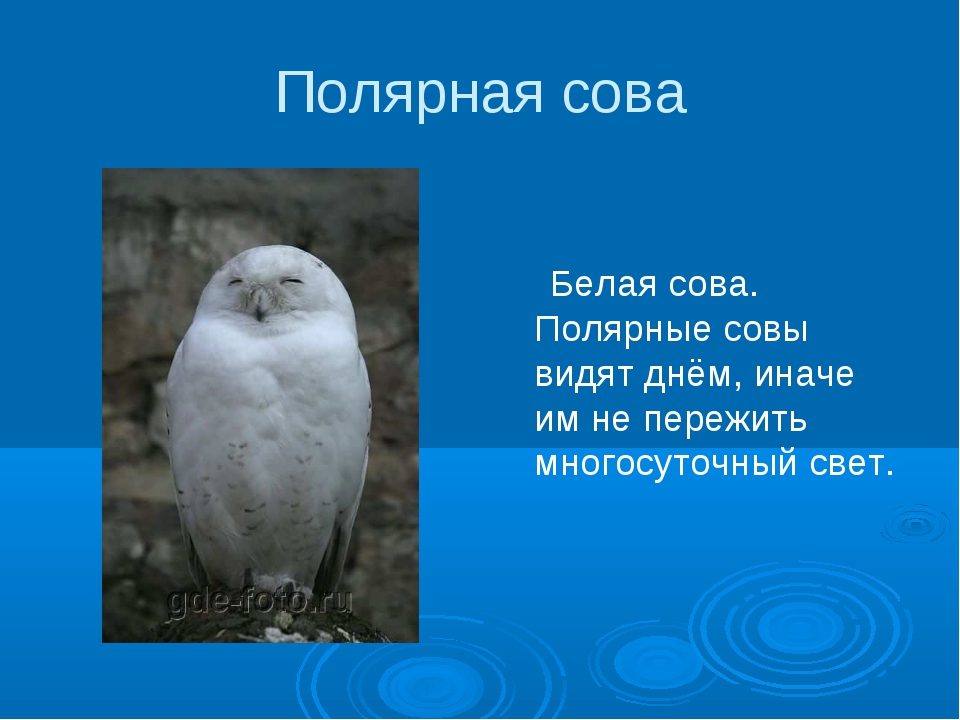 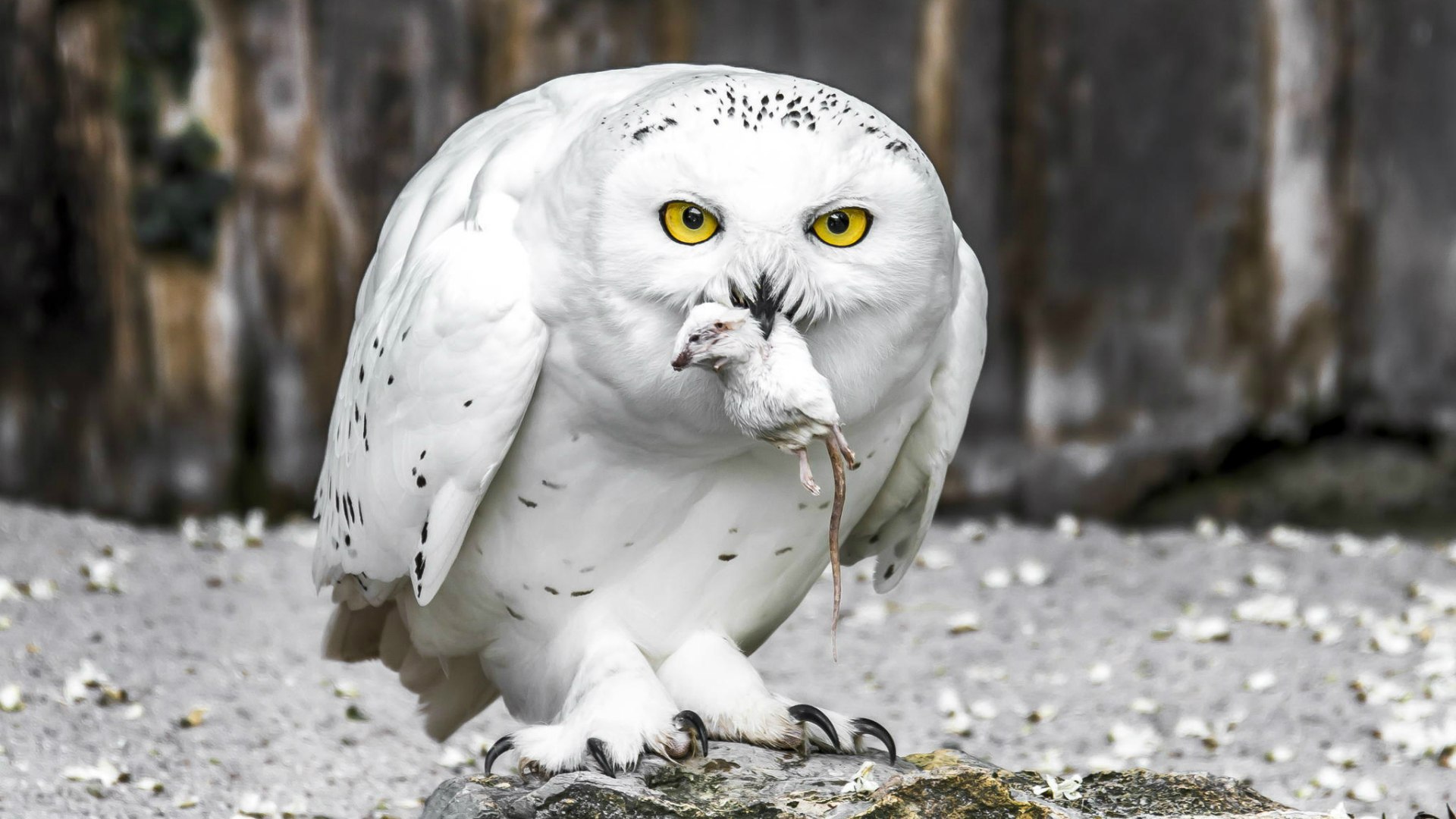 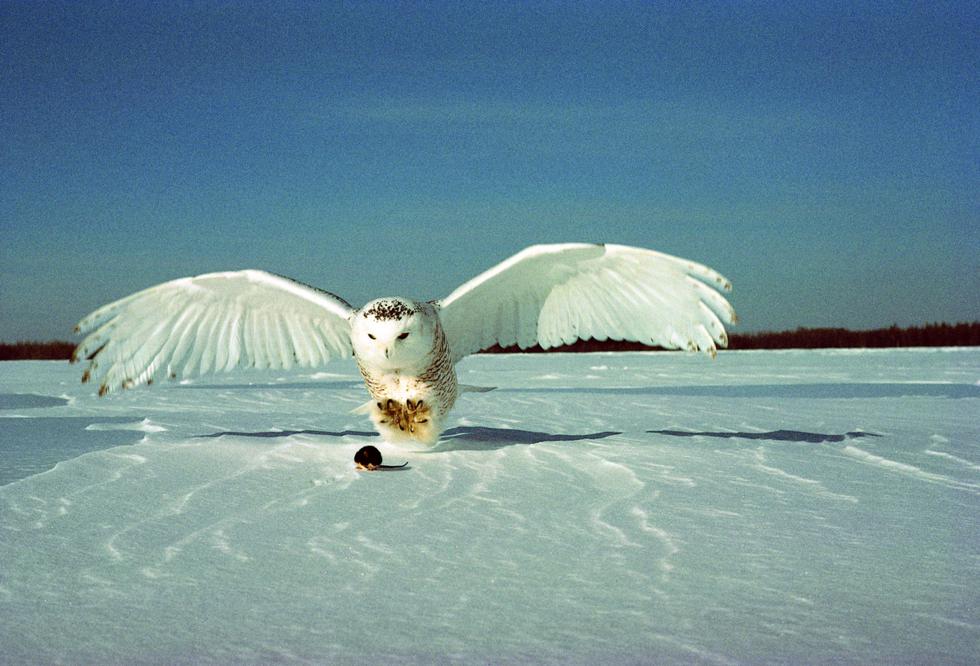 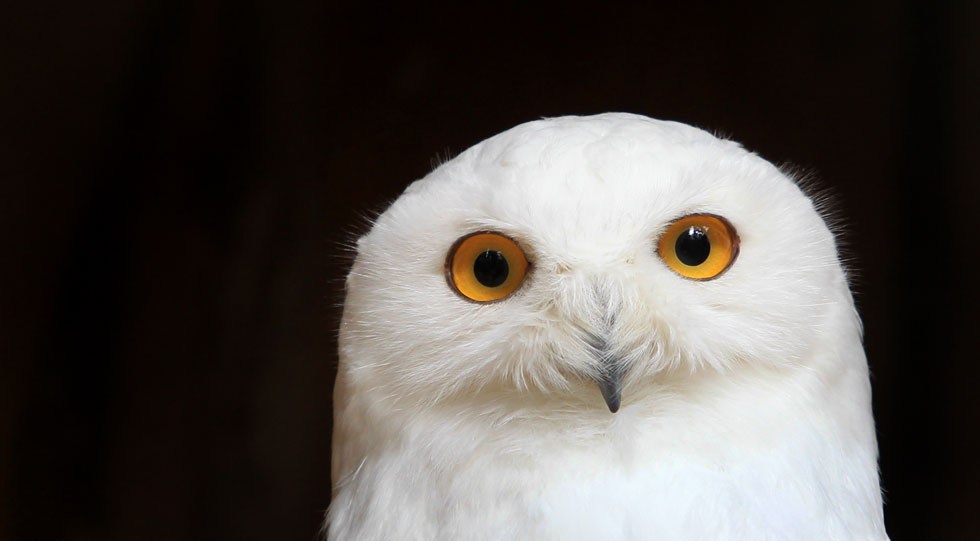 Спасибо за просмотр!
Хорошего дня!